SK Höjden finns för att erbjuda utbildning i skridskoåkning och lagidrotten bandy till alla så att de håller sig friska, blir goda medmänniskor och får ett meningsfullt socialt liv.
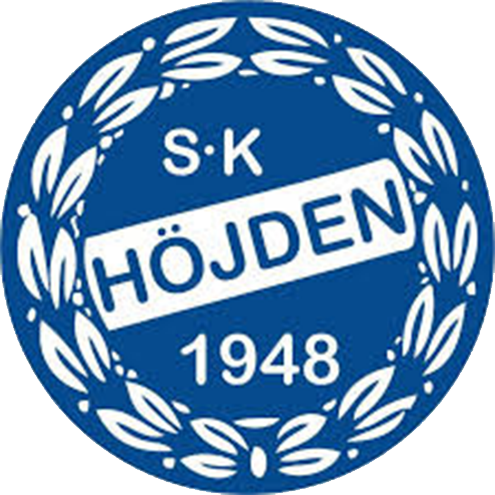 Gillar du att åka skridskor? 

Då tycker vi att du ska fortsätta träna
med oss i SK Höjden på Ruddalen! 
  
Tjejer födda 2014-2016 (F9/F10/F11):
Onsdagar kl.18.15-19.30, start 5 mars
Torsdagar kl.17.00-18.10, start 6 mars
 
Tjejer födda 2017-2018 (F7/F8):
Onsdagar kl.18.15-19.15, start 5 mars

Killar födda 2016-2017 (U8/U9):
Tisdagar 18.15-19.15, start 11 mars
Torsdagar 17.00-18.10, start 6 mars

Bjud gärna med kompisar som gillar att åka skridskor eller som vill testa att åka skridskor, man måste inte ha gått på Skridskokul innan. 
Prova-på-perioden är under mars månad och första veckan i april. Det kostar ingenting. Skridskor och hjälm finns att låna gratis i receptionen på Ruddalen för alla barn som är med på träning. 
För frågor kontakta medlem@skhojden.se. Välkomna!